ACTIVIDAD 3
Reconozco los pronombres personales
4° Básico
20-03-2025
Lee las oraciones ¿Por qué palabras podemos reemplazar las que están en rojo?
Juliana y yo tomamos helados.

Mi amigo estudia música en la escuela.

Los domingos, la señora López va al cine.
 
4.                 Los vecinos de mi calle son muy tranquilos.
 
5.                 La gata Rori es blanca y negra.
¿QUÉ SON LOS PRONOMBRES PERSONALES?
Escribe con tus palabras la explicación

Veamos el siguiente video y luego construyamos una explicación entre todos…
https://www.youtube.com/watch?v=Qu-Wj-BntmA
Copia en tu cuaderno el siguiente cuadro…
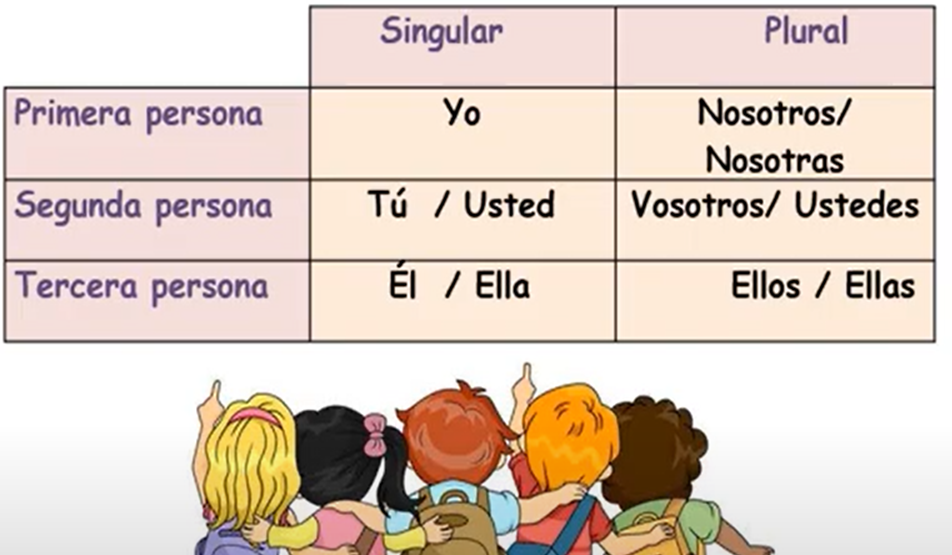 PODEMOS CONCLUIR…
¿Qué son los pronombres personales?